SBS Collaboration 
July. 22, 2018

GMn Preparation Status
	Overview
	Scheduling
	Run Plan
	Hardware/DAQ/Software Status
Brian Quinn    --  Carnegie Mellon Univ.
1
Overview
E12-09-019  (GMn)Precision Measurement of the Neutron Magnetic Form Factor up to Q2=13.5 (GeV/c)2 by the Ratio Method
B. Quinn,  J. Annand, R. Gilman, B. Wojtsekhowski  
Hall A collab

Approved by PAC 34

PAC 35  allocated 25 of requested 31 days.
2
Technique
Many systematic effects (experimental and theory) cancel in ratio.
Expect very small correction for Electric because small 
	form factor and large kinematic weighting of Magnetic
3
Schematic Experiment Layout
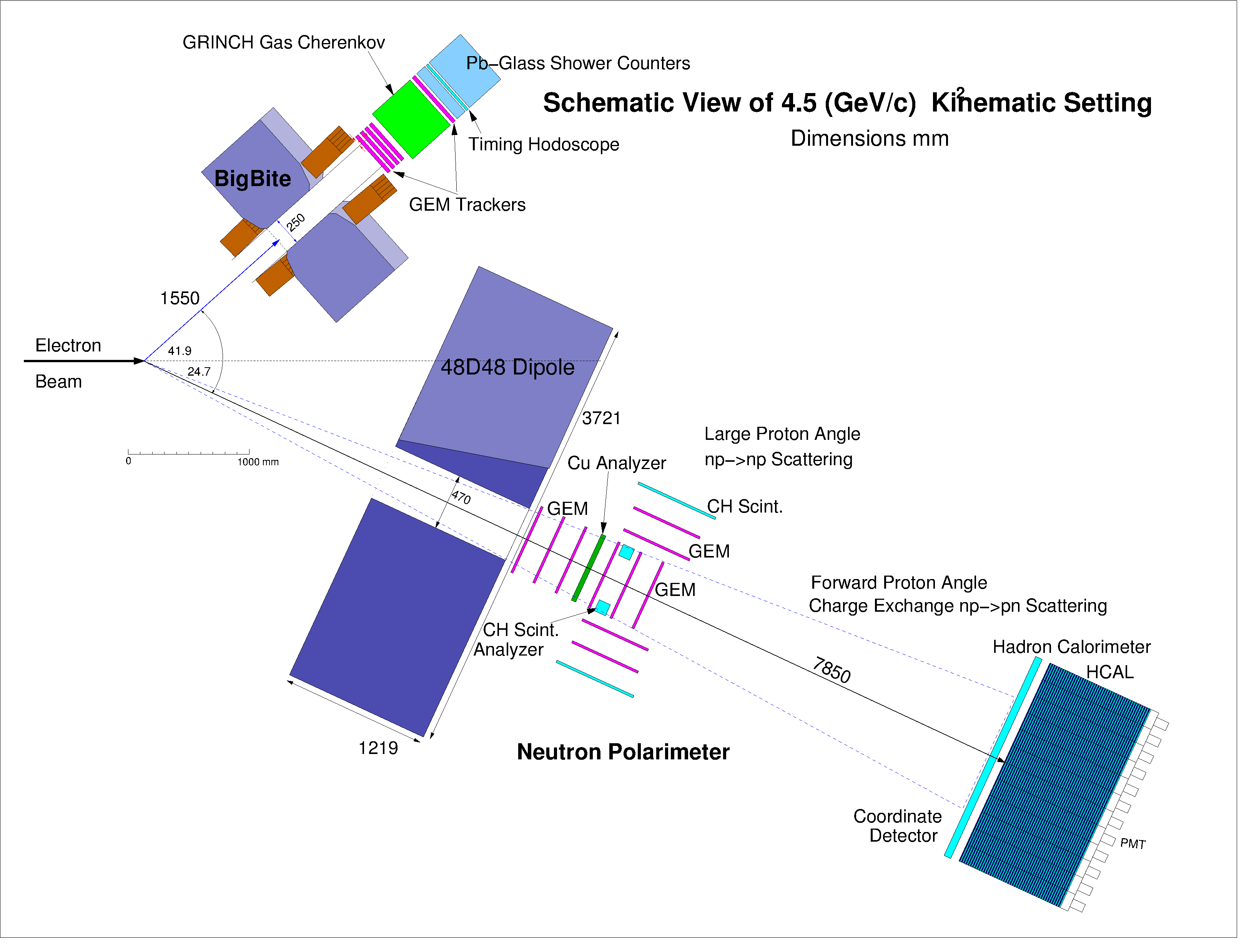 BigBite as electron arm (Beam left)
	Identifies q-vector
Fiducial cut in BigBite selects high, 
matched acceptance for n and p.
48D48 (SBS spectrometer magnet)
     Deflects protons vertically on HCal-J 
     to distinguish from neutrons
HCAL flight path 6.2 - 17m
HCal-J as hadron detector with CDet in front (Beam right)
SBS: 1st Experiments,  J.R.M. Annand et al.
4
25th Jan. 2018
GMn ERR

July 27/17                GMn passed ERR

Still work to do on OSPs, ESAD…
5
Scheduling

As of Feb. meeting…
2019 APEX, PREX2, CREX but PREX2 can run only IF summer run for 2019 is approved.  
Best case SBS installs at beginning of 2020 and GMn runs in fall.
…. any problems (or no summer run) SBS may be pushed into 2021.

Many simultaneous projects… need more collaboration support than usual… (entire SBS collaboration benefits from keeping installation on schedule)

New paradigm: optimize physics output from running period rather than focus on PAC-approved hours:  => GMn gets whole running period BUT only one running period
Continue to work on optimizing run plan, angle changes, HCal moves, etc.

If GMn commissioning schedule continues to slip……
Run Plan
proposed
calibration of HCal using L-HMS at kinematics of config. 1 &3
modified
7
Schematic Experiment Layout with GEn
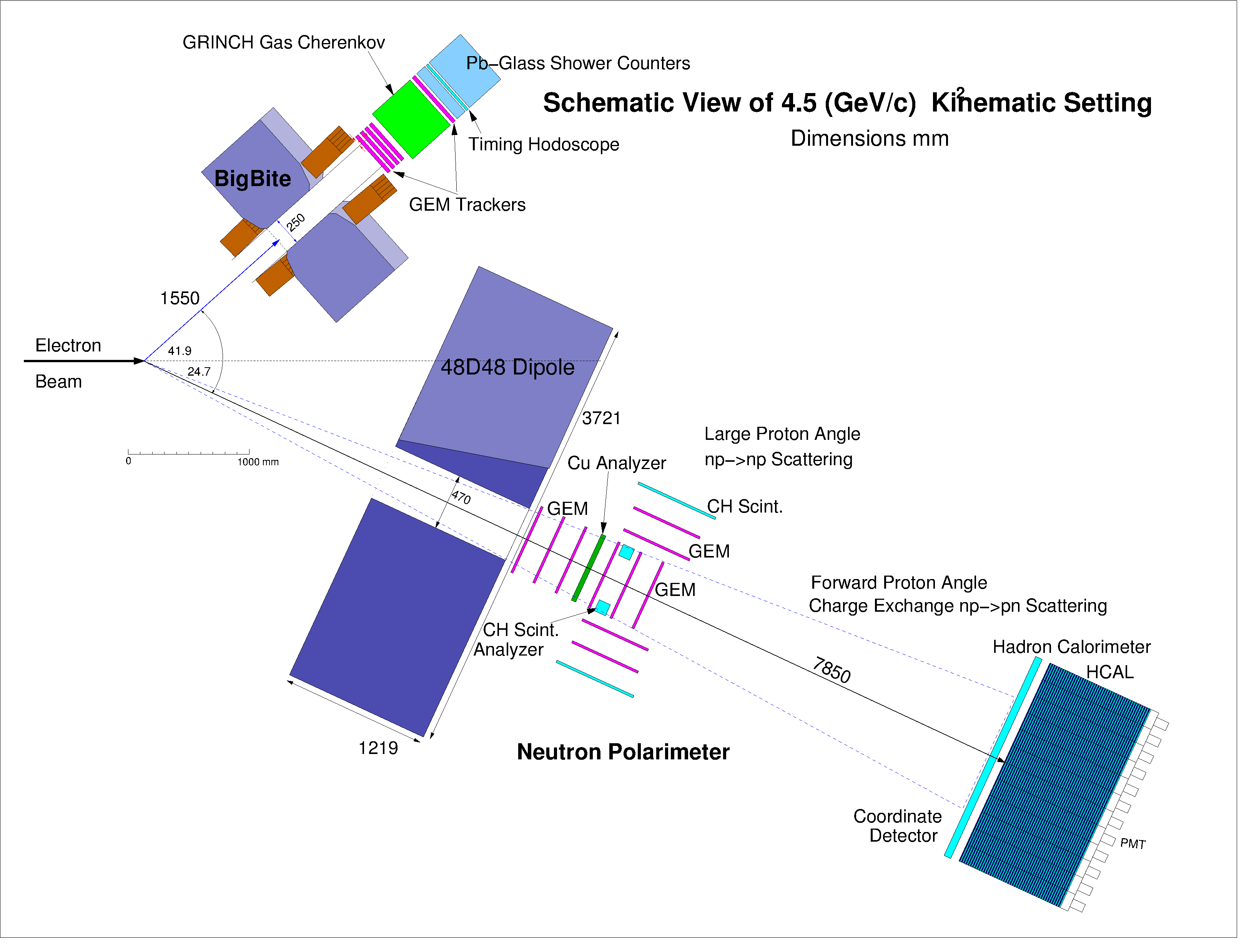 4.5 (GeV/c)2 Kinematic Setting
HCAL flight path 6.2 - 17m
Analyzer and GEM trackers for Gen/Gmn
Remove analyzer blocks for GMn/GMp
In-acceptance GEMs may be useful for GMn/GMp
SBS: 1st Experiments,  J.R.M. Annand et al.
8
25th Jan. 2018
Total
1 Beam set-up
4 Energy changes
5 SBS 48D48/HCal moves
     No de-cabling, restacking
        of HCal- move intact
7 BigBite moves
     Gate valve, so no need to 
      bring scatt chamber up
      to atmosphere
1 Change of beamline
1 Rig out BigBite
6 HRS moves
9
Hardware Status
BigBite as electron arm   (Beam left)




Instrumented for high luminosity (GEMs)
30uA on 15cm LD2 (or 45uA on 10 cm)  1.4X1038 /cm2/s


Good  electron ID  (preshower/shower  & GRINCH)

Identifies q-vector (    )
          ~10 mrad resolution needed

Single-arm trigger efficiency NOT critical

Count event only if BOTH n and p would be in high-acceptance region of HCal-J

Loading of detector frame this summer
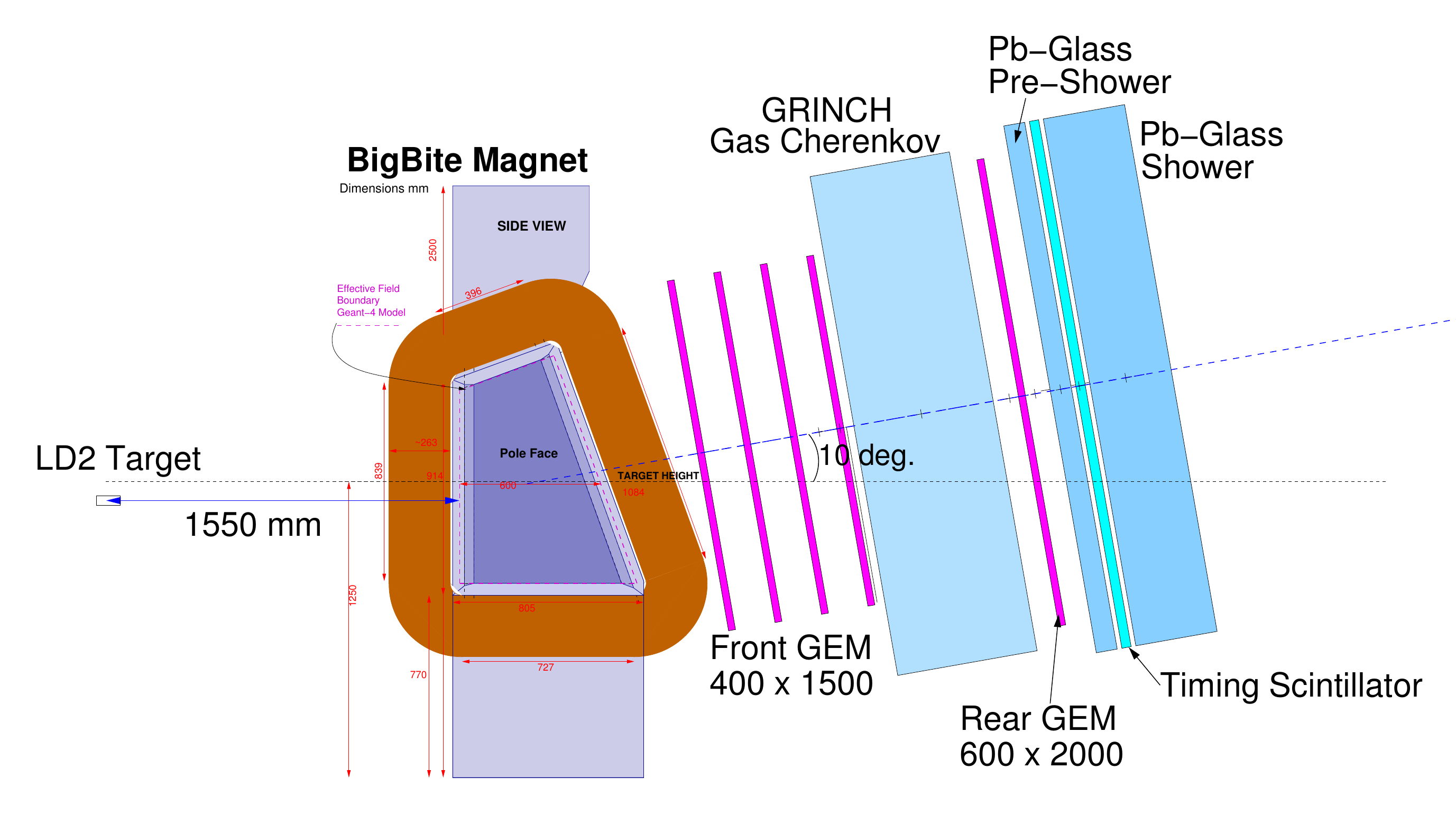 W ~ 55 msr
dp/p ~ 0.5%
dq ~ 1 mr
dz ~ 2 mm @ target
dt ~ 150 ps
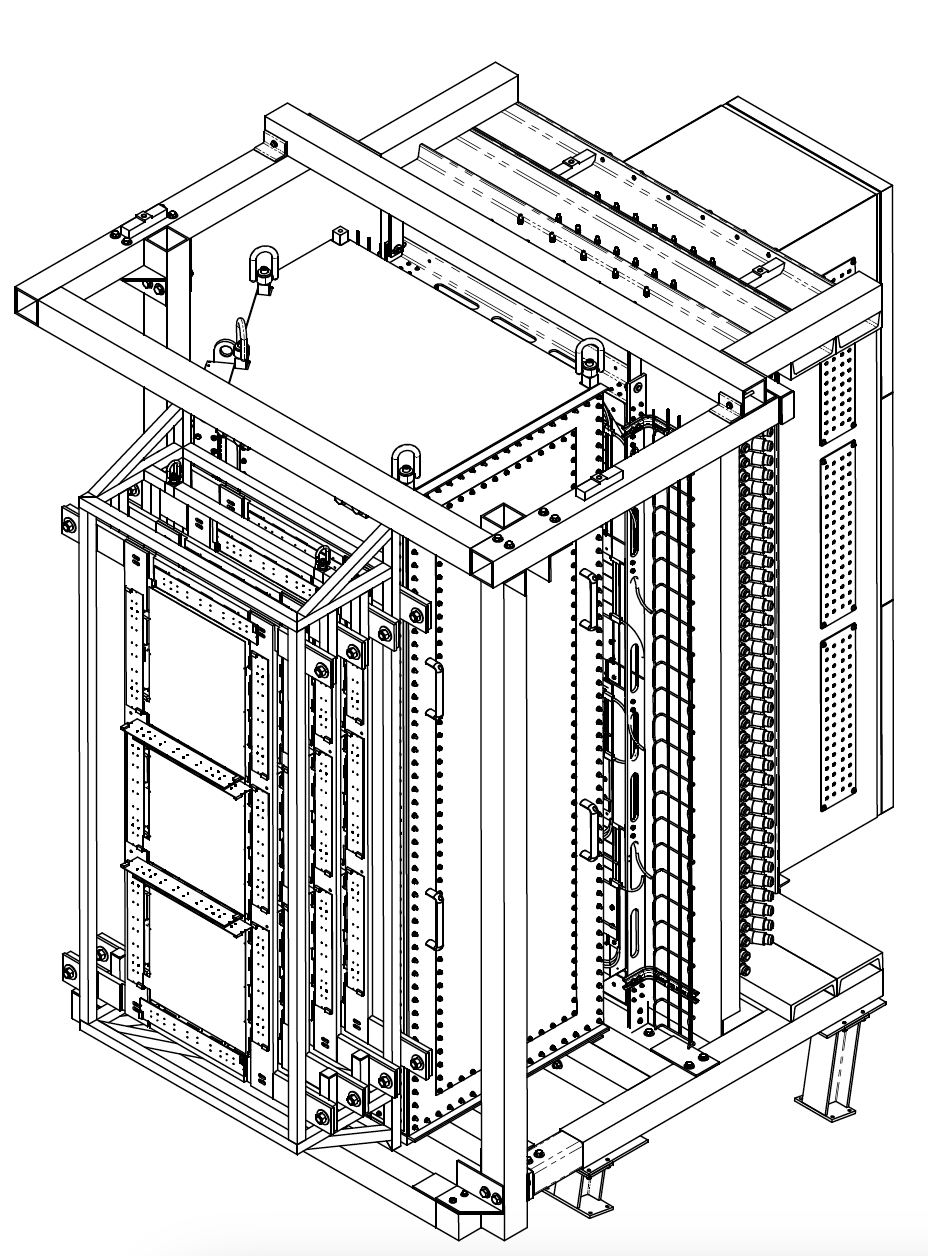 10
Bigbite frame in
TED high bay

Load UVa GEM?

Progress on
Grinch gas choice, 
gas-tighting?

BB Hodo being loaded.
HV cables?  HV/LV dist.

Move to ESB still planned?

Move of rails in hall?

Estimated manpower for re-
assembly, 20 FTE !!!!
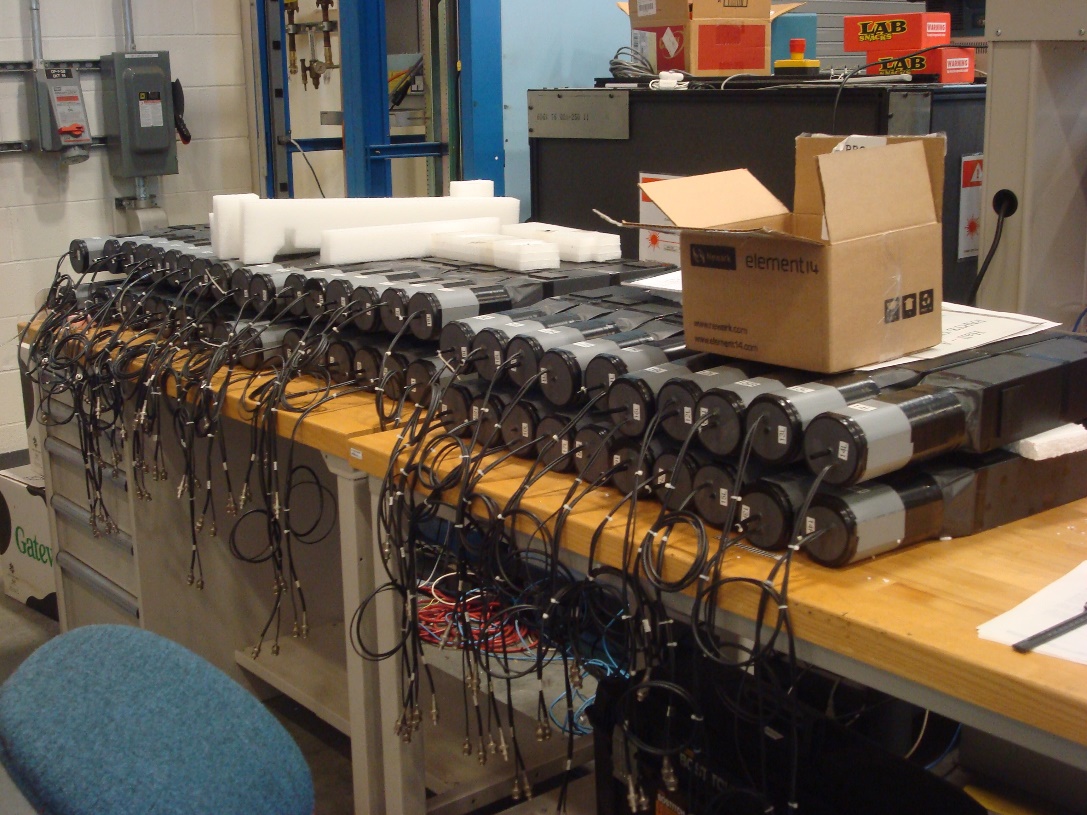 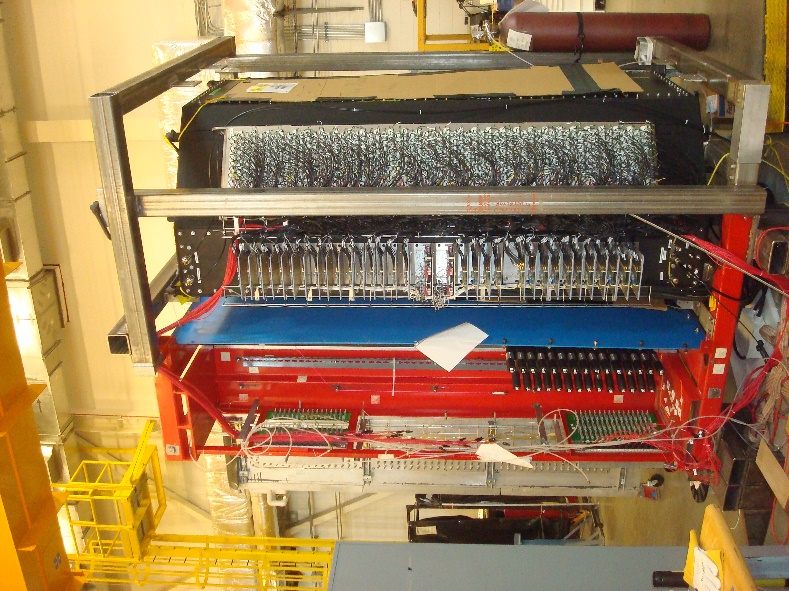 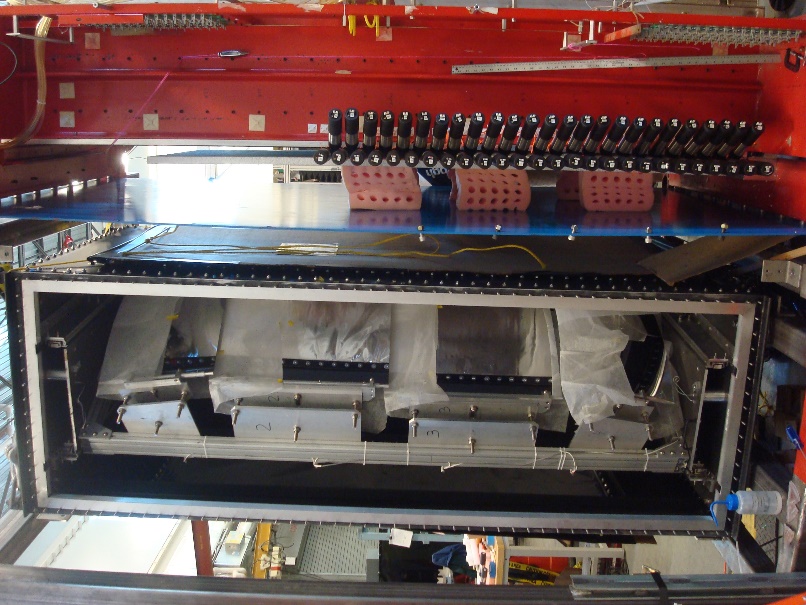 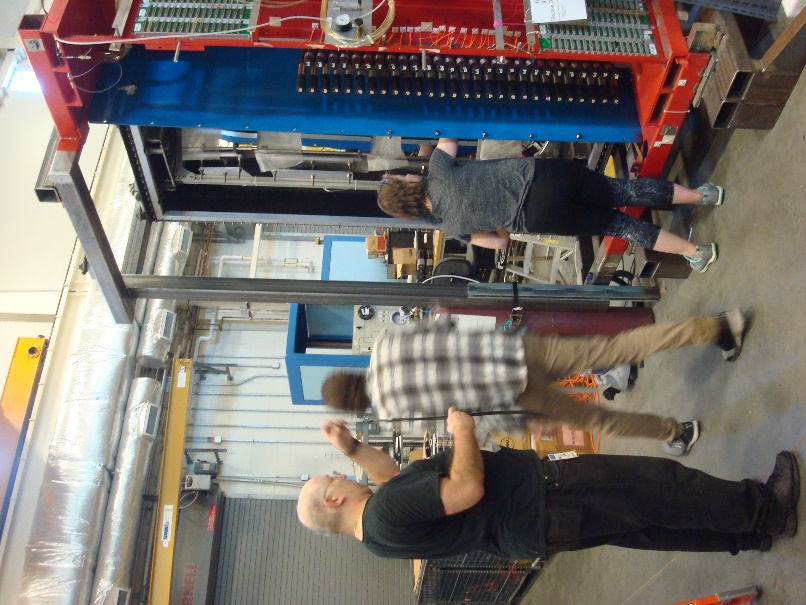 11
48D48 (SBS spectrometer magnet)
Up to 1.71 T-m ‘kick’ to separate protons from neutrons

Field uniformity, accurate map not important – Not used as spectrometer

Ready for installation
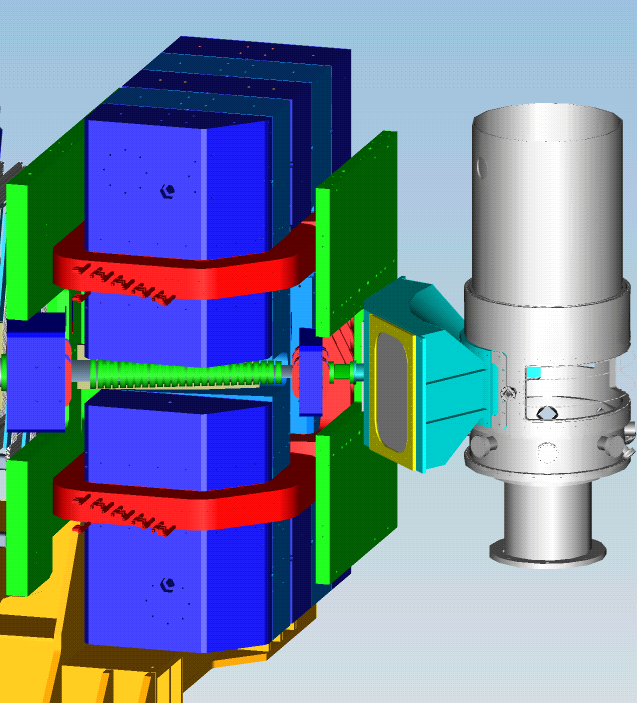 CDET
In front of HCal, hanging from HCal frame
Positive ID of proton (useful check for proton 
	efficiency calibrations).  
Vertical hit position, useful for calibrating  HCal-J  position 	resolution
(not included in original proposal)

Testing of submodules in progress.
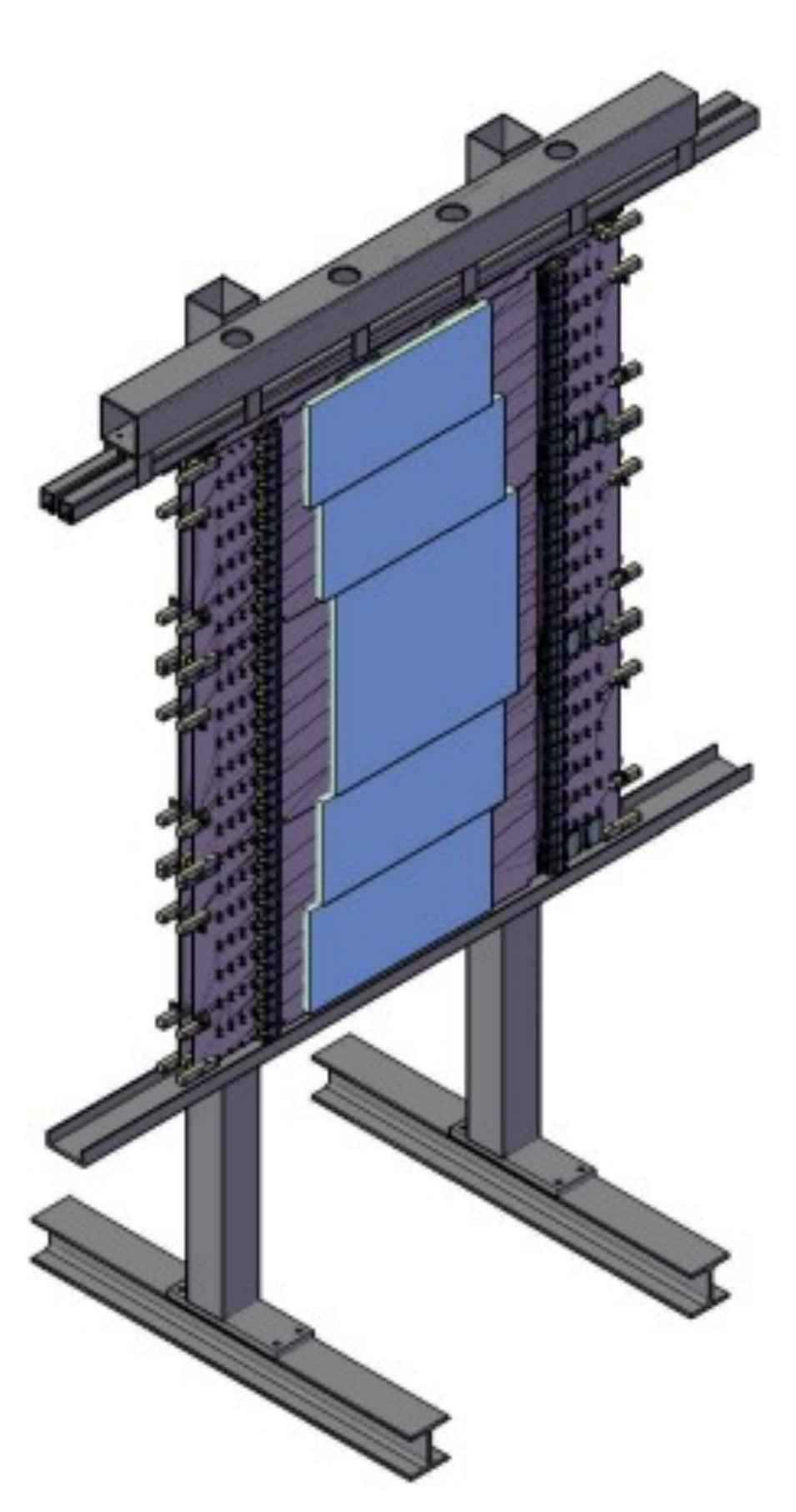 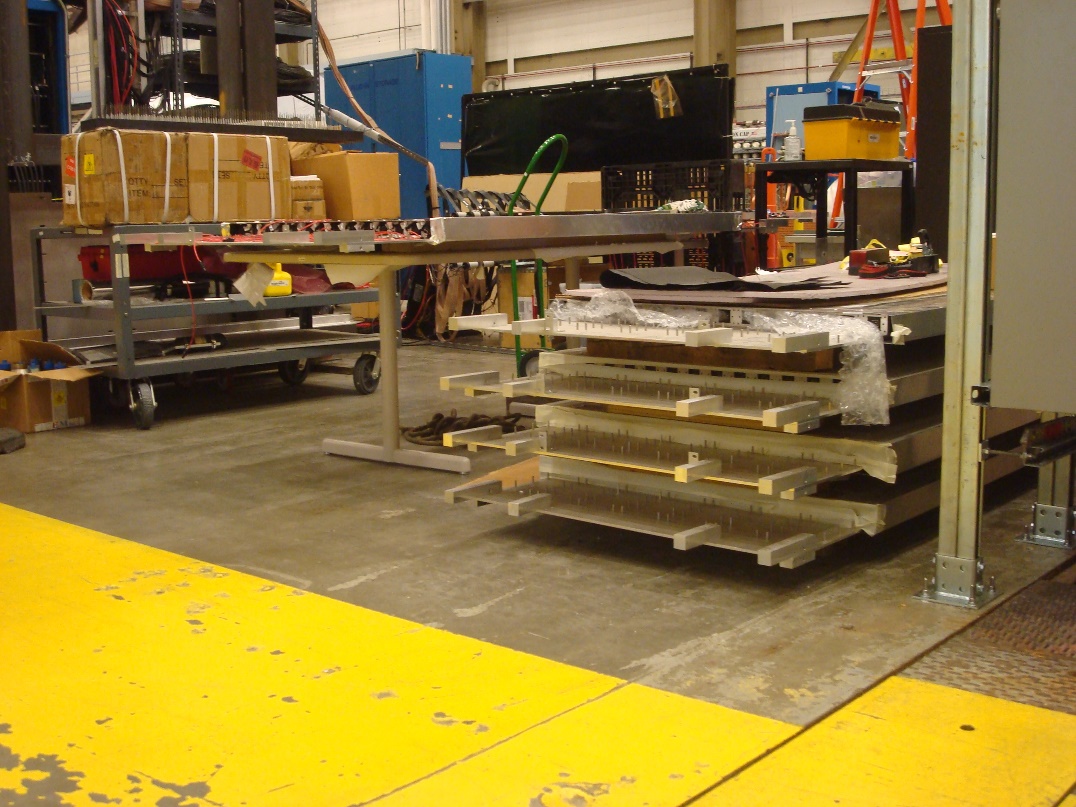 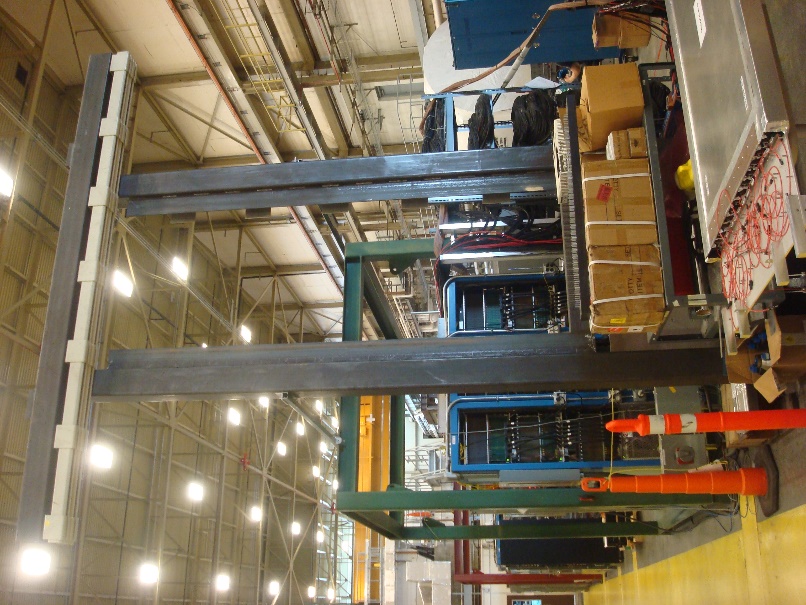 CDet
testing in 
Test Lab

Capacitive 
coupling
background
resolved?

Efficiency?
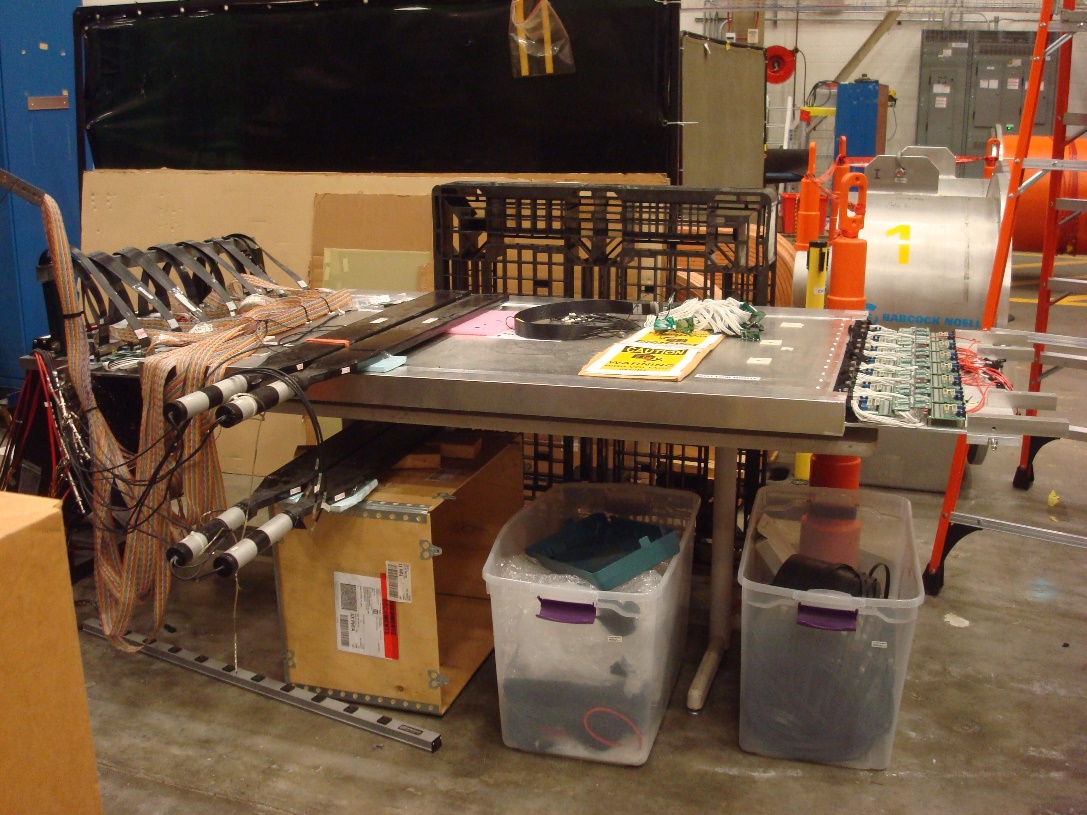 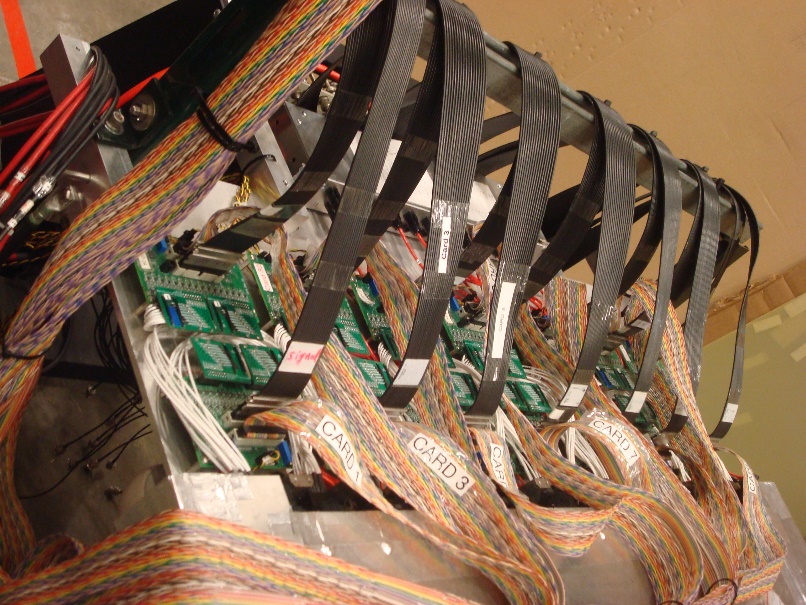 13
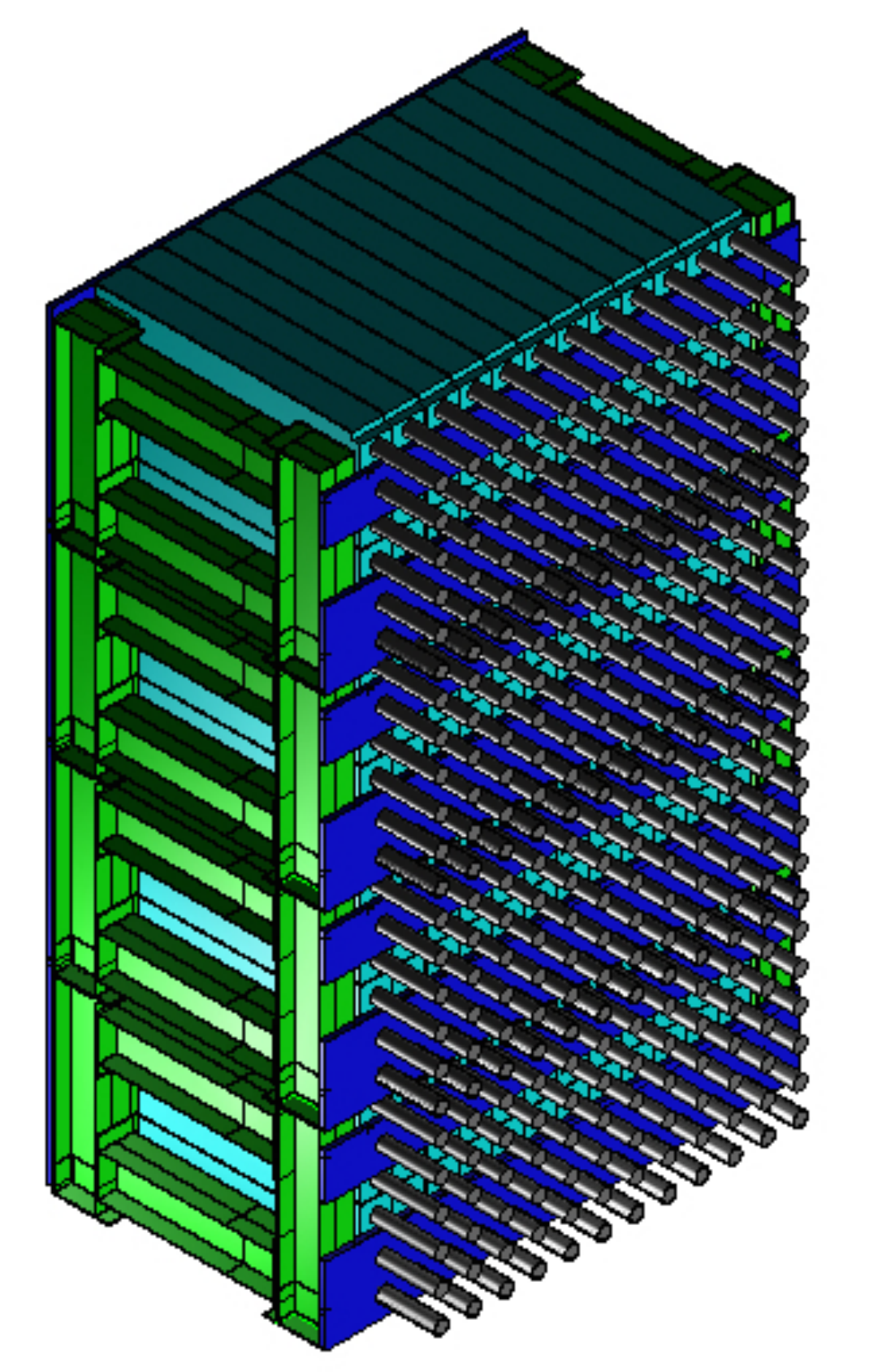 HCal-J as hadron detector  (Beam right)

Similar (high) efficiency for neutrons and protons 

Good position resolution to test whether hit is associated with known q-vector

Cuts inelastics.  Fermi-motion sets resolution limit.

No tracking detectors needed in hadron arm

TOF information will improve inelastic rejection (not included in proposal)

All modules built. Sub-assemblies assembled.  Installation of pulser system & PMTs this summer.  Start calibration.

Catania (Vincenzo et al.) using cosmics and fADC DAQ to study modules’ response
>93% efficiency for
multi-GeV p and n

Effective suppression 
Of soft background

~0.5 ns timing 
        resolution
14
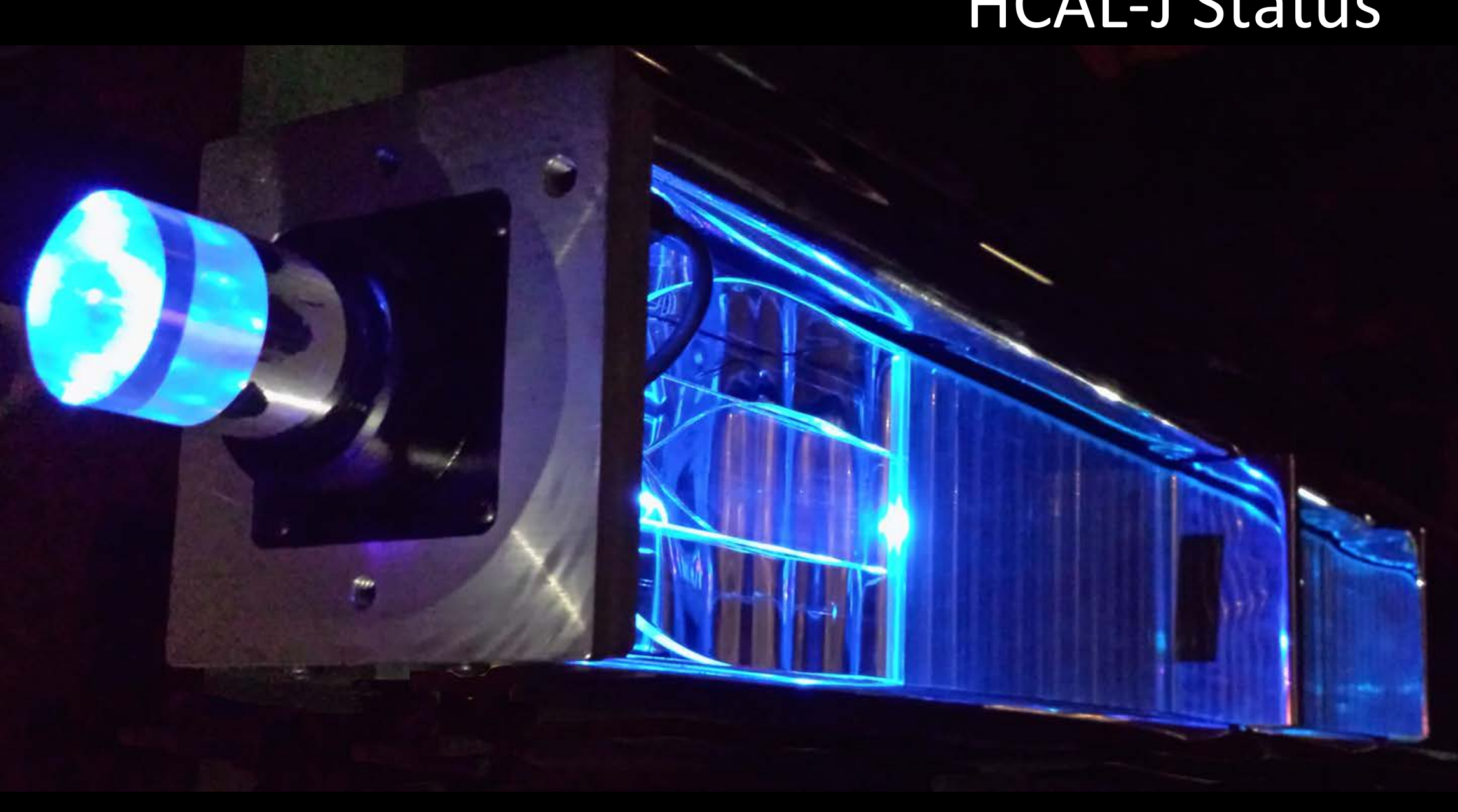 14
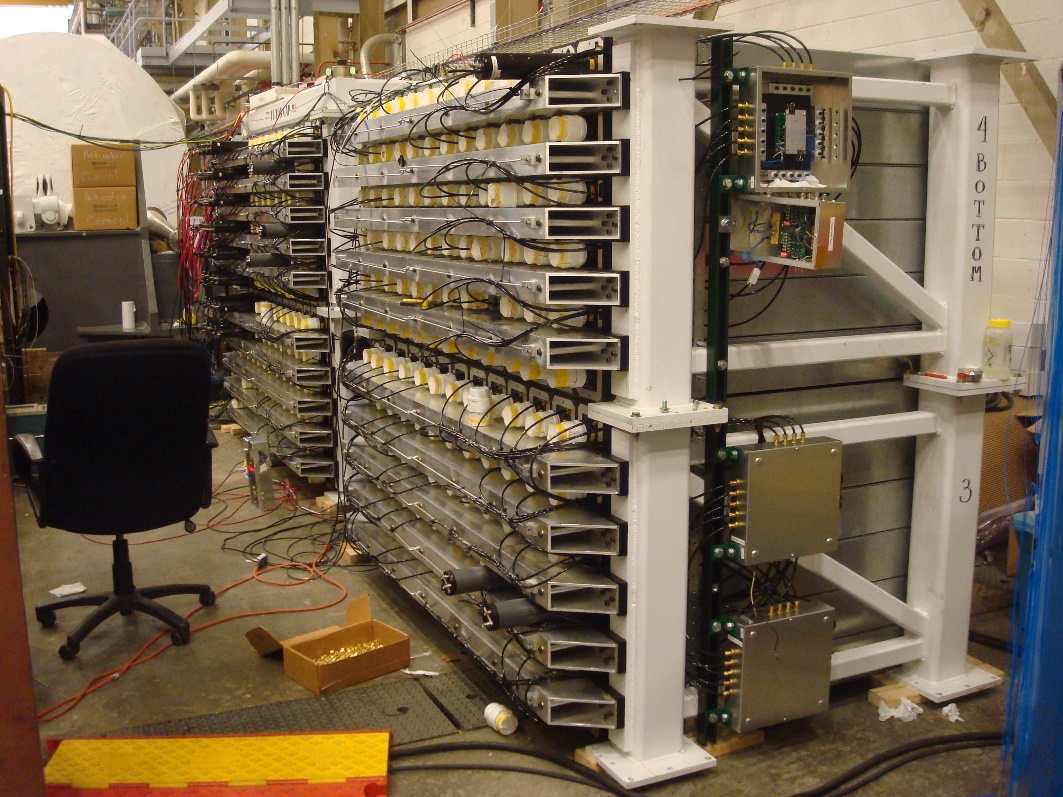 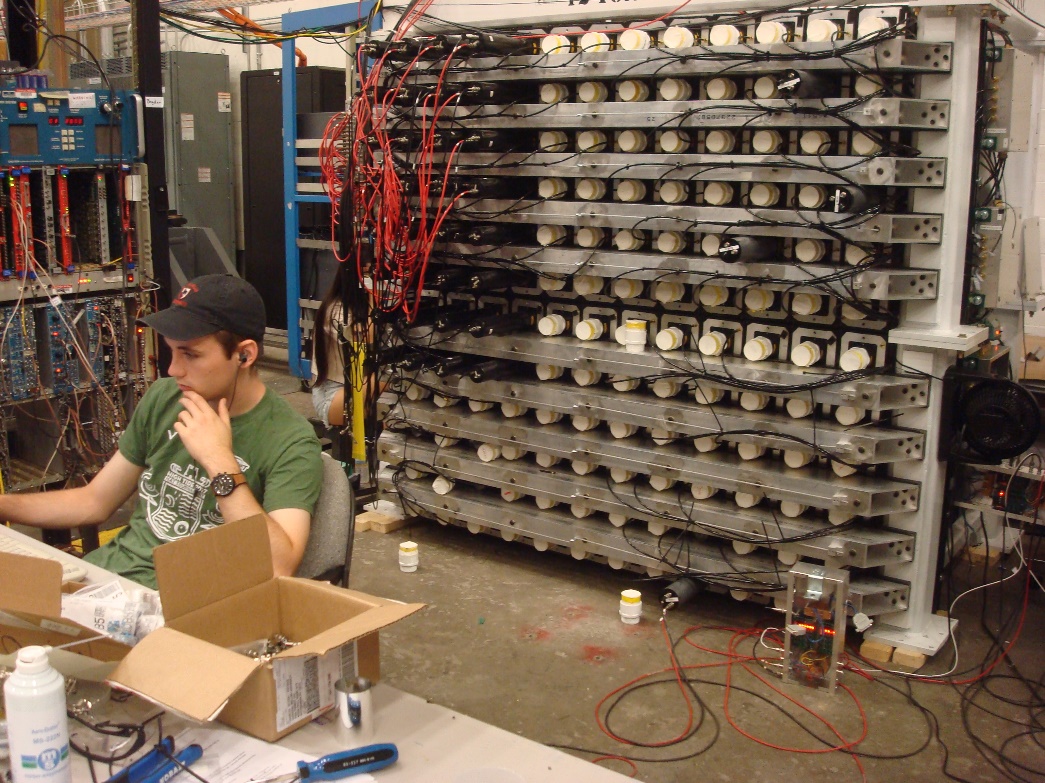 ¾ of fibers
                          cut, bundled
                          Most run                                 		  through tubing
to PMTs and inserted in fiber-
guide plates.                                             

Cosmic tests on-going on 4X4
section, may expand.
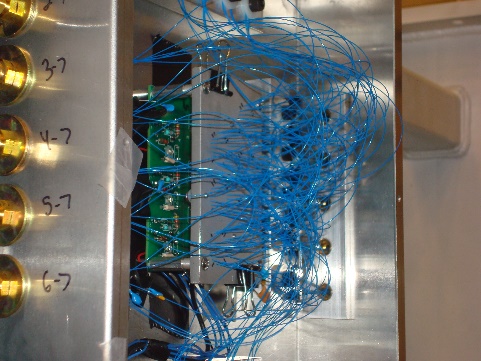 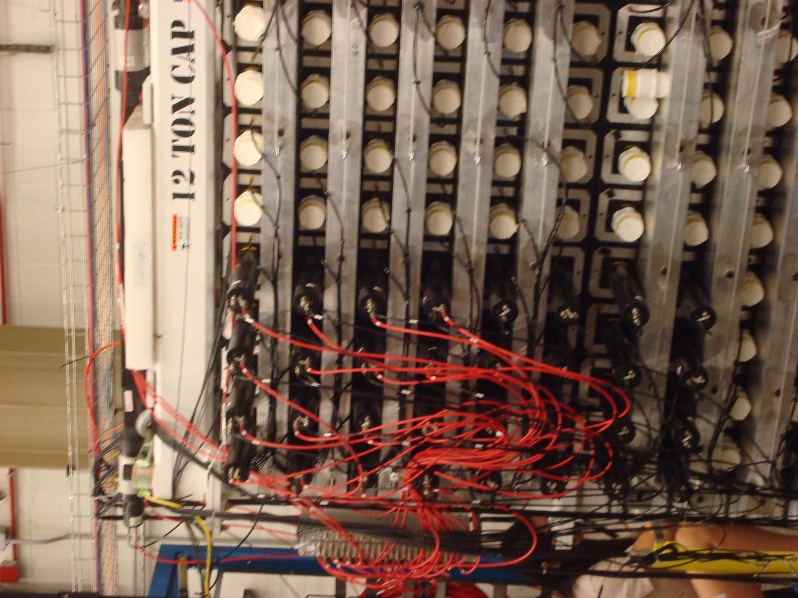 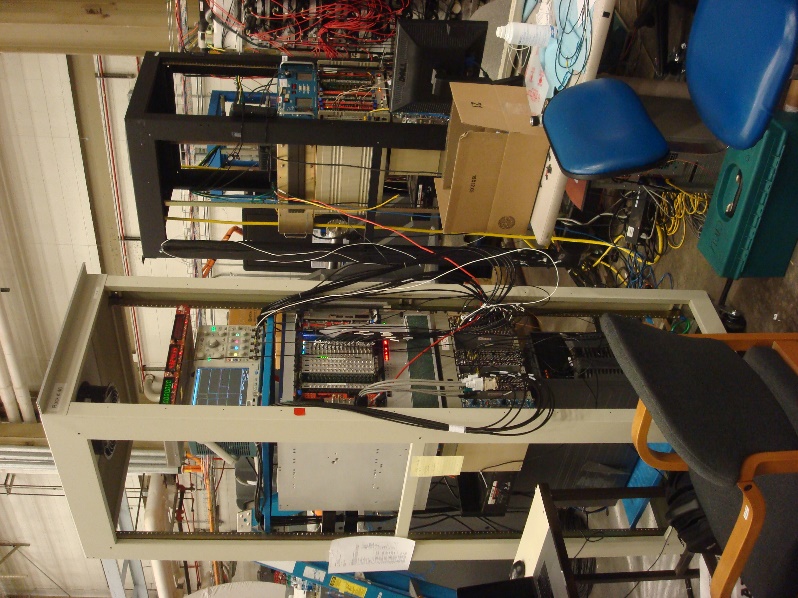 15
GEMs

INFN will have 4 planes plus at least one spare for GMn.

Three tested planes had 0, 3 and 2 bad sectors (may be curable).  

Tracking-GEM support for BB stand can be used to hold 4 planes for testing in Hall???
…. BUT first should be mounted to BB stand and cabled up. 

HV problems in one of the three planes… burning off?  recoverable?   Grease????
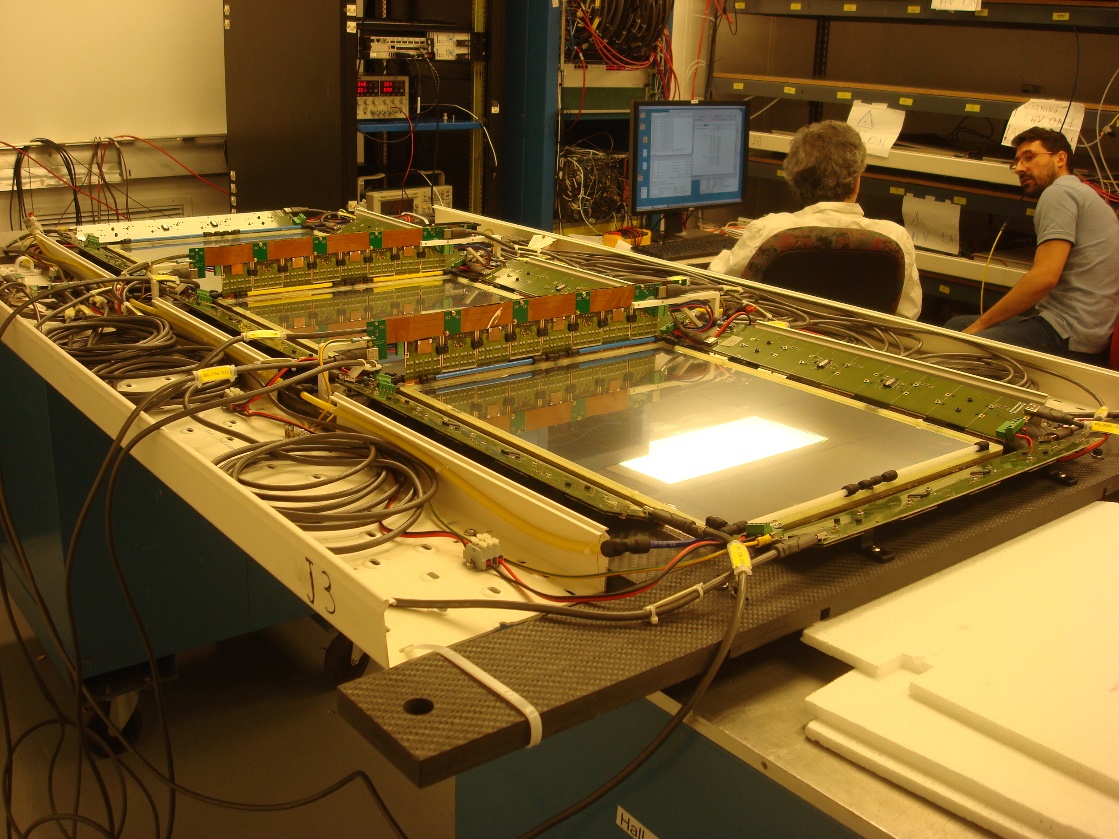 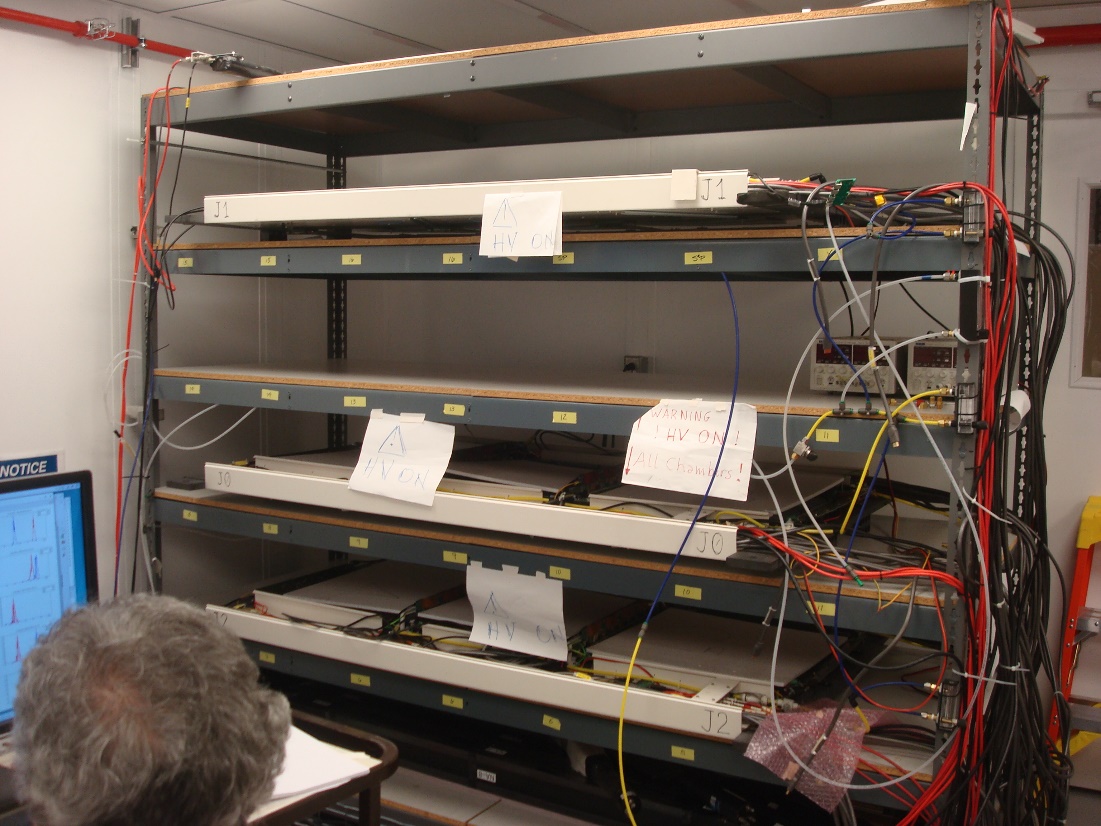 One UVa GEM plane needed for Bigbite (more for GEn polarimeter).
Kondo and Siyu to work on preparation, testing and commissioning of planes.  

Patch from “5-pair HDMI” to standard “4-pair HDMI”

UVa cosmic-ray testing in EEL clean room
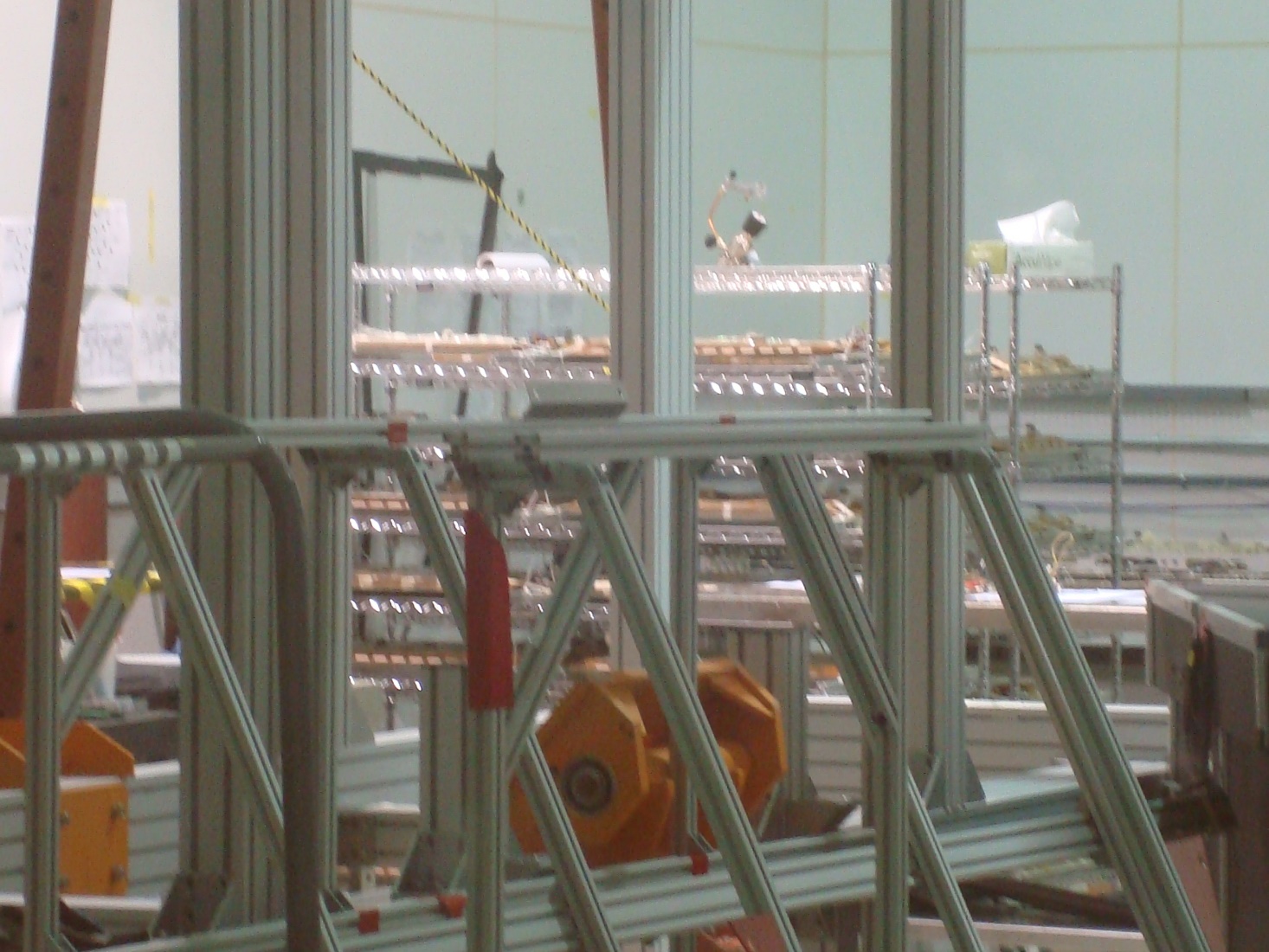 17
GEM readout

MPD to SSP and MPD to VME issues resolved       
   Extensive testing at JLab planned.

Zero-suppression algorithm

Simulated data being used to test cluster algorithm

~100 kHz/cm^2 bkg, mostly e- (including photon-produced)
20% occupancy, common for primary hit to overlap background
Reconstructed hit eff: ~75%?
18
DAQ

Expected GMn trigger rates <5 kHz at low Q^2, <500 Hz at high Q^2 (but high occupancy)
Single-electron trigger good option
MPD to SSP  and SSP to ROC can handle 5 kHz

GEMs ~220 MB/s
Ben Raydo to implement first pass SSP reduction this summer

Bigbite, HCal, CDet  small data rate 
    (F1 or VETROC for high resolution TDC with BigHAND LE disc.).
58 MB/s at 100% occupancy

Network upgrade?  $30k needed for GMn

6 FADCs $ 27k,   VXS crate $15k   needed for GMn
Software

Decoders for everything ready
Analyzer frameworks for all detectors?
Event display, experiment-specific analysis still being done.

Commissioning software:
Unpacking of front end modules to (documented?) classes
… then ad hoc analysis in Root/C++.
Conclusions

In < 1.5 years we must:
                    complete all detectors
                    assemble all electronics
                    obtain all cables
                    prepare DAQ & analysis for each system
                    test all systems from detector to DAQ
                           to analysis
21